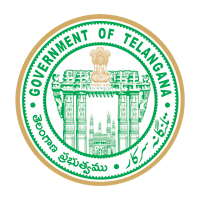 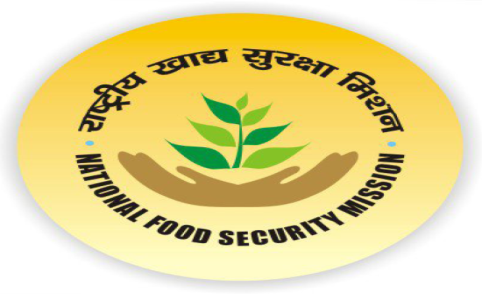 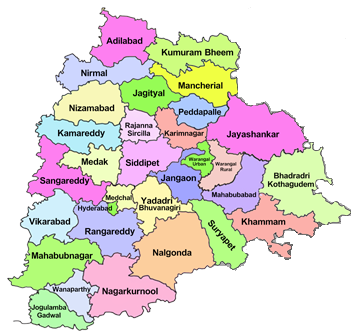 National Level Workshops on Nutricereals (Millets)
On 28.09.2018 at YASHADA, Pune
DEPARTMENT OF AGRICULTURE, TELANGANA
National Food Security Mission
Introduction
The financial year 2018-19 has been declared as National Year of Millets.
In view of National Year of Millets NFSM- Coarse cereals (under 60:40 sharing pattern) have been divided into
NFSM-Coarse Cereals (Maize)
Sub-Mission on Nutricereals (Jowar, Bajra, Ragi & Korra)
BACK GROUND OF MILLETS SCENARIO IN TELANGANA STATE

Telangana is characterized by Dry Land Agriculture and requires synergy between cropping patterns and dietary choices.
It is traditionally millet belt, staple food.
The area and production under Millets is decreasing is year by year.
Food habits of people have changed and shifted rice based food due to many reasons causing severe malnutrition and health hazardous.
In present scenario the Millet Food which was previously known to be “Poor Man’s Food” became “Rich-Man’s Breakfast”.
In view of the adoptability / Resistance to the drought and moisture stress, eco friendly, organic by nature with high nutrition value it is need of hour for concentrating on increasing millet production and productivity through area expansion.
Area, Yield & Production of Millets
Implementing Districts (13)  in Telangana under Nutri Cereals (60:40)
Adilabad, 
Mancheriyal
Wanaparthy
Gadwal
Siddipet
Rangareddy,
Nirmal
Asifabad
Mahabubnagar
Nagarkurnool
Medak	 
Sangareddy
Vikarabad
Progress Report –NUTRI CEREALS
Initiation of Department of Agriculture in Telangana State

To enhance the area and production of millets, with ultimate aim of increasing the millet consumption in the State, a special initiation has been taken by the Department to implement the programme in mission mode in six (6) districts viz., Adilabad, K.Asifabad, Mahabubnagar, Nagarkurnool, Sangareddy, and Vikarabad, in 36 mandals @ 200 acres per mandal covering an area of 7200 acres during 2018-19 in 1st phase.
As per the interventions and districts indicated by GoI action plan was submitted to GoI to the tune of Rs. 10.62 Crores. 
The interventions include formation of FPOs, establishment of processing units, Center of excellence, creation of seed hubs, State and district levels events, workshops, food festivals, and road shows etc.
Interventions Proposed under NFSM
Interventions Proposed under RKVY
For effective implementation of the programme, the seed was arranged to the farmers in these 6 districts duly sourcing from IIMR by TSSDC under 90% subsidy.
The awareness programmes, capacity building programme, demonstrations on improved agronomic practices are being organized at all levels to push up the programme among farming community.
 The PDs of ATMA are the nodal agencies at district levels for effective implementation of the programme with coordination of local facilitating agencies.
Printing of Literature (Booklets) on  Management Practices & Tasty Cuisine of Ragi (No of Pages-78)
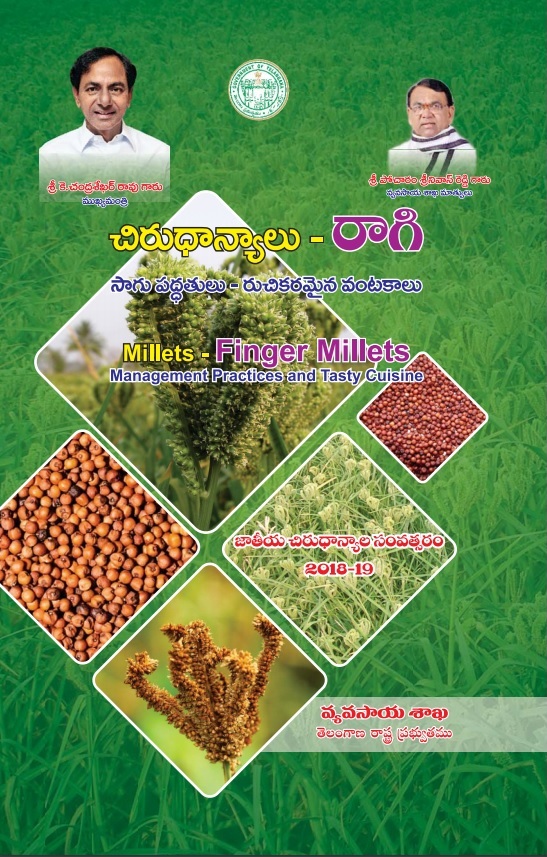 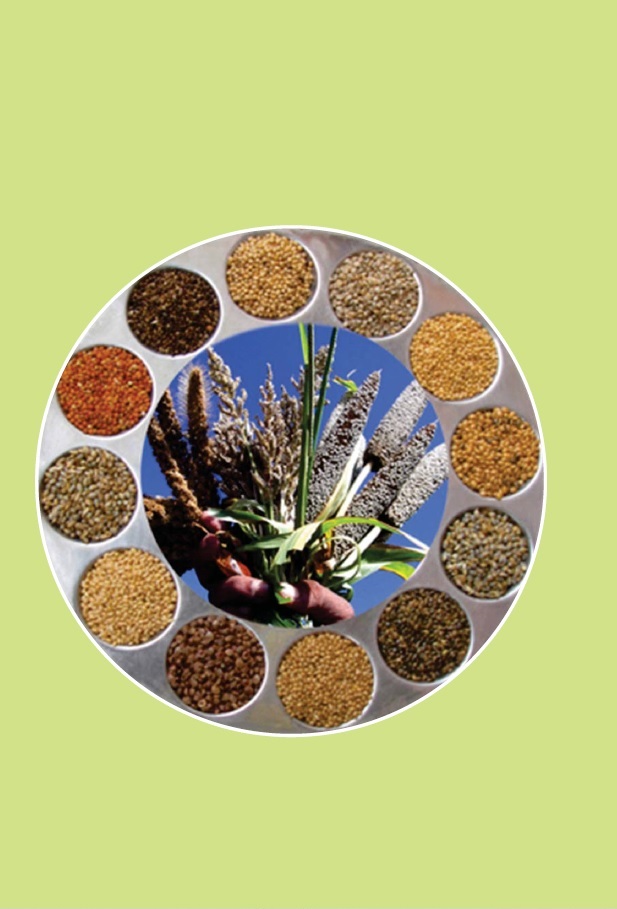 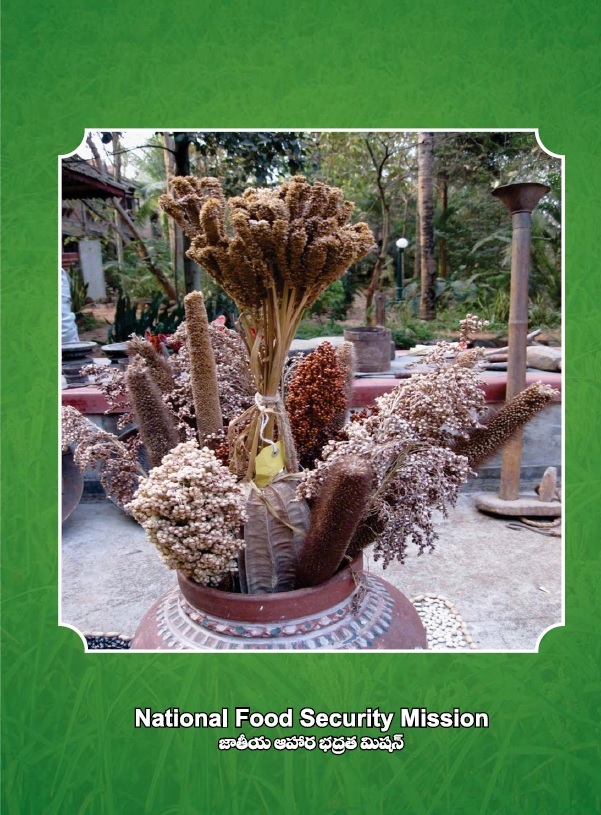 Printing of Literature (Booklets) on  Management Practices & Tasty Cuisine of Jonna (No of Pages-106)
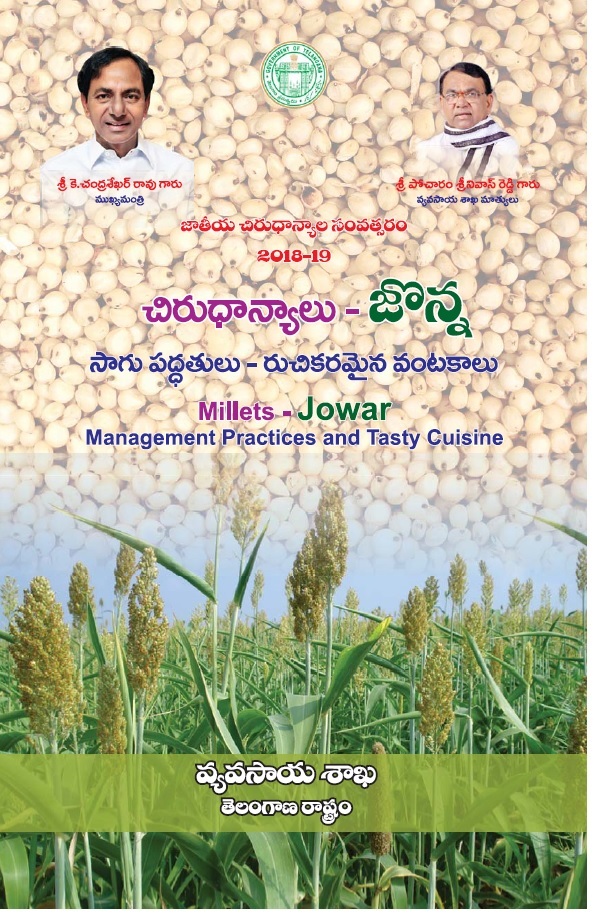 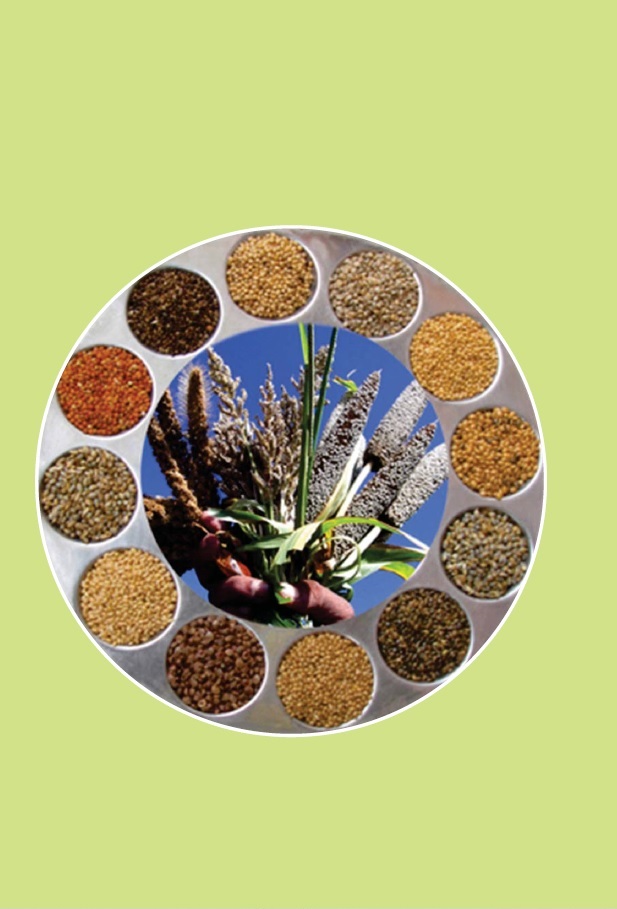 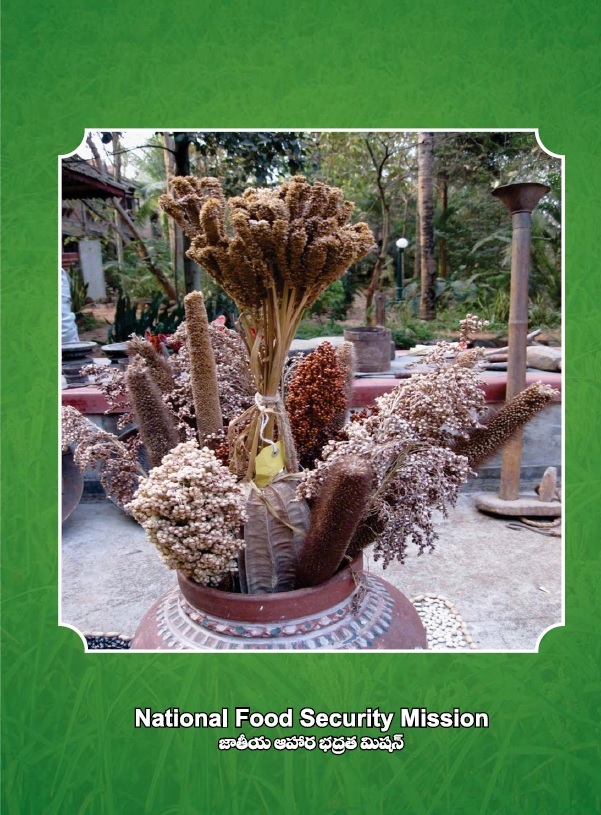 Printing of Literature (Booklets) on  Management Practices & Tasty Cuisine of Bajra (No of Pages-58)
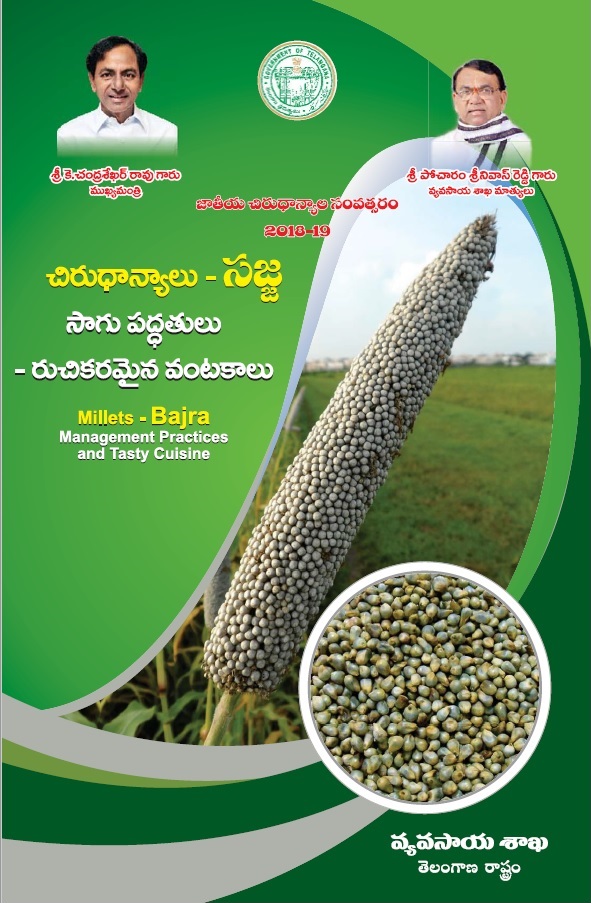 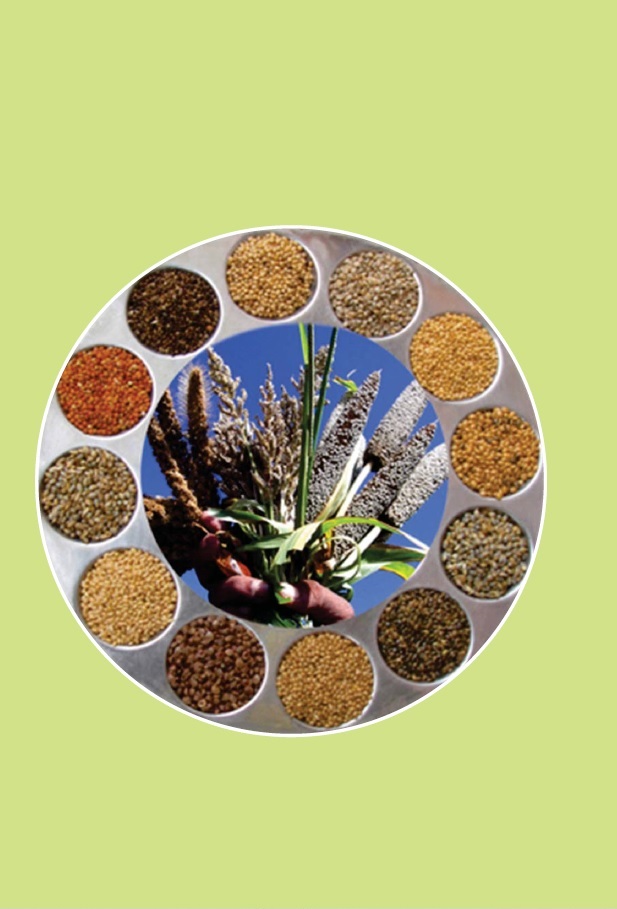 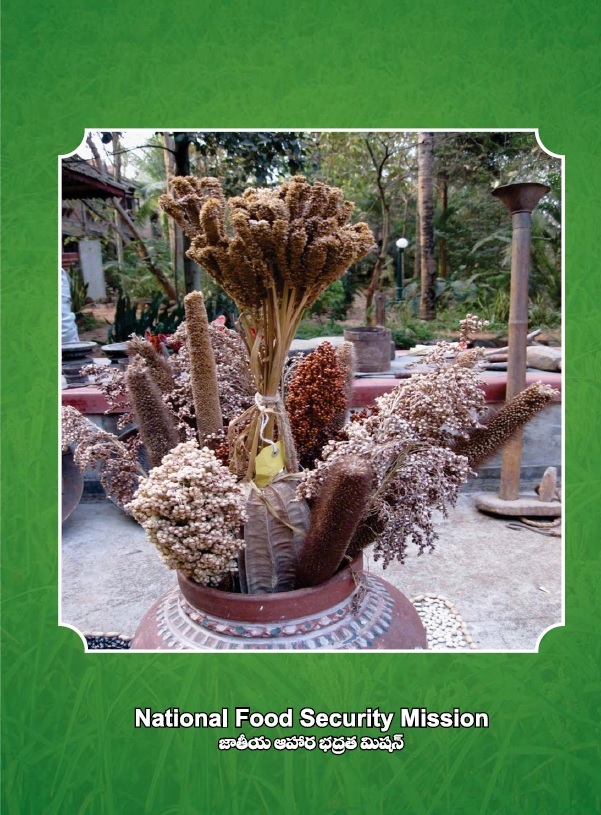 Printing of Literature (Booklets) on  Management Practices & Tasty Cuisine of Korra (No of Pages-50)
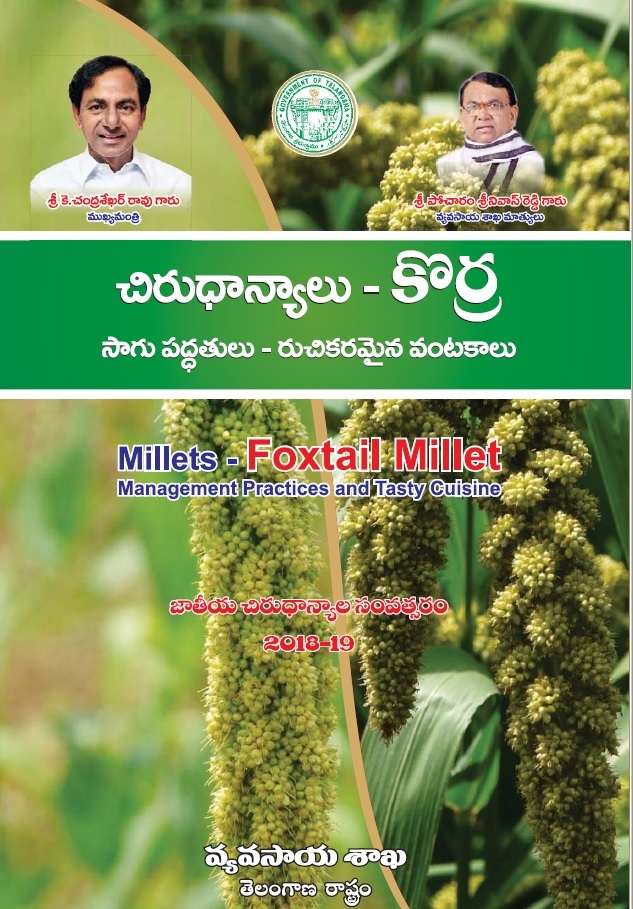 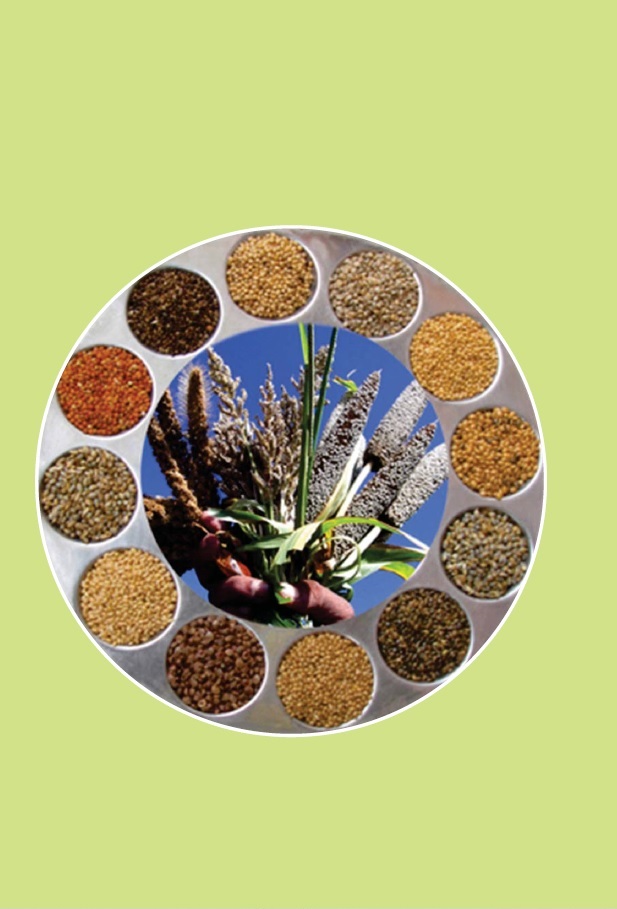 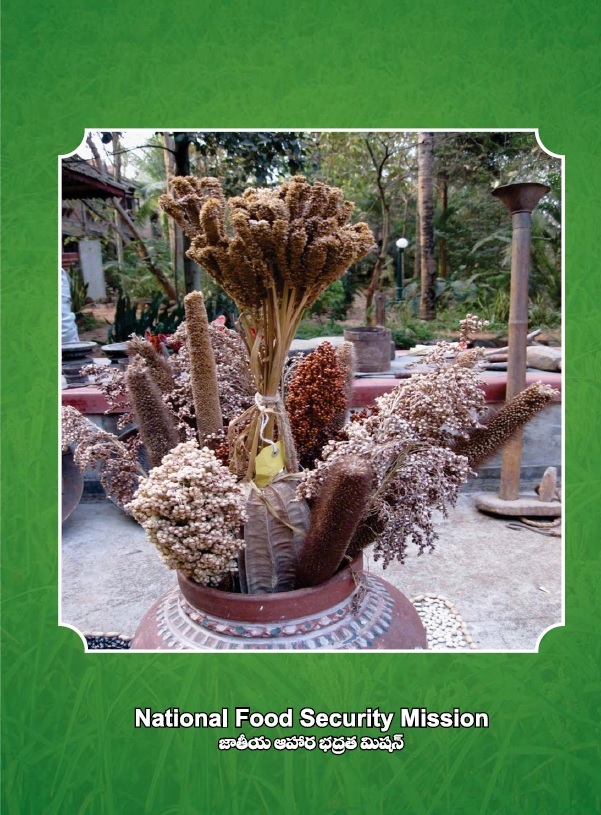 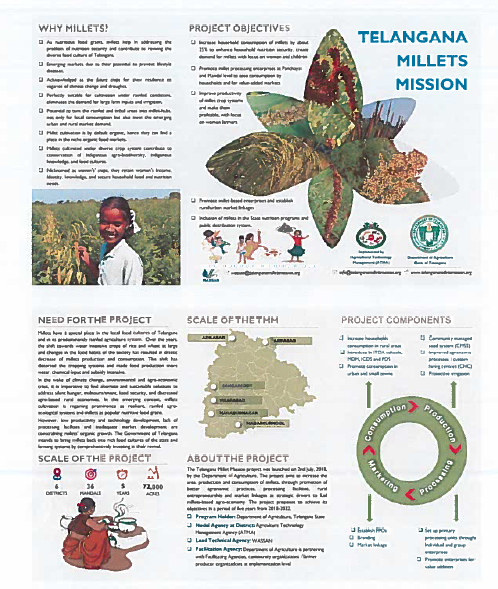 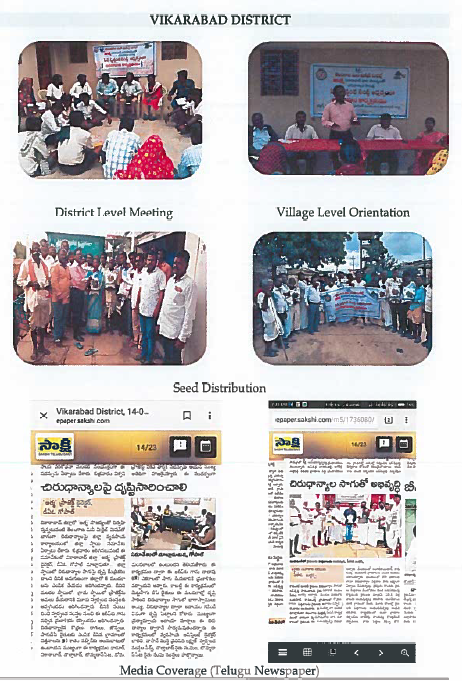 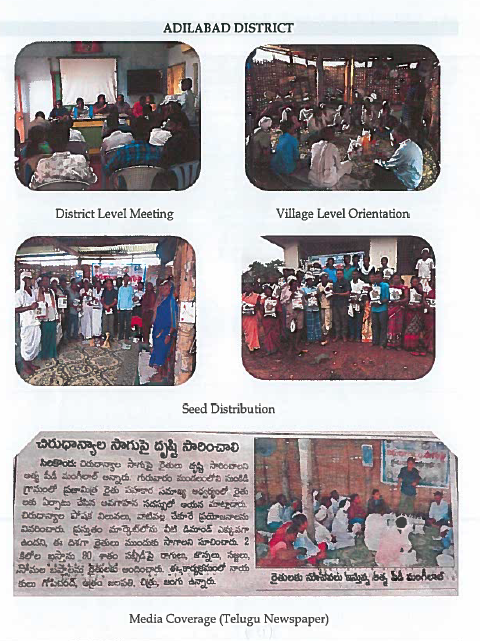 Different Activities
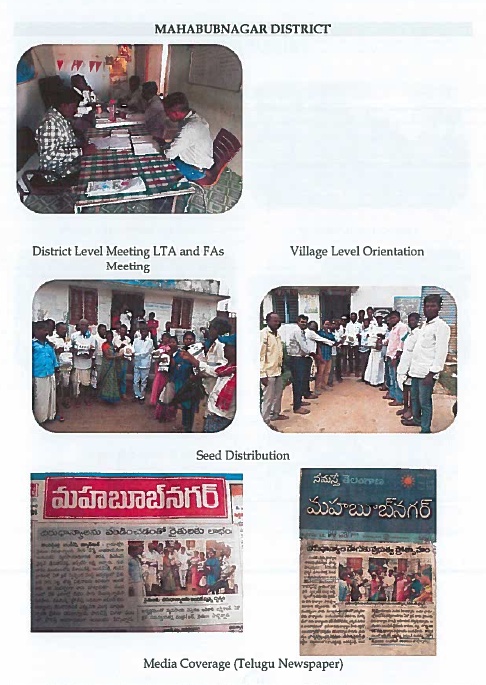 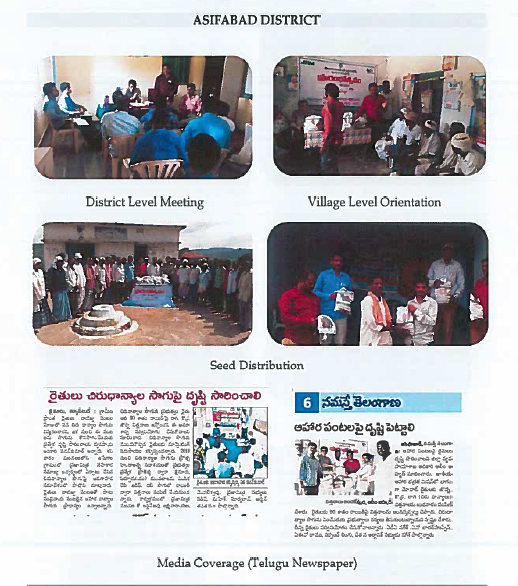 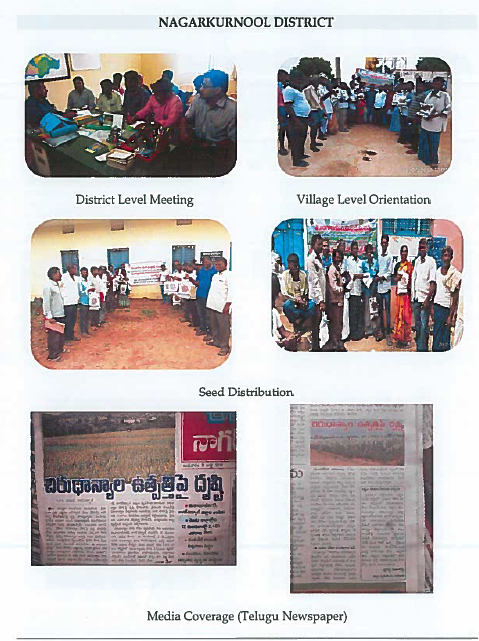 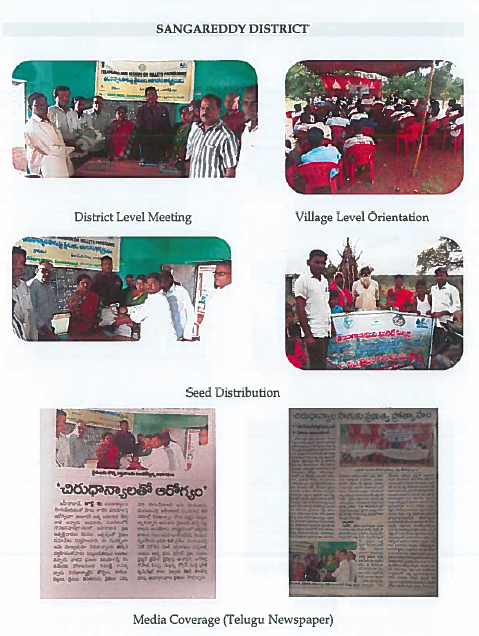 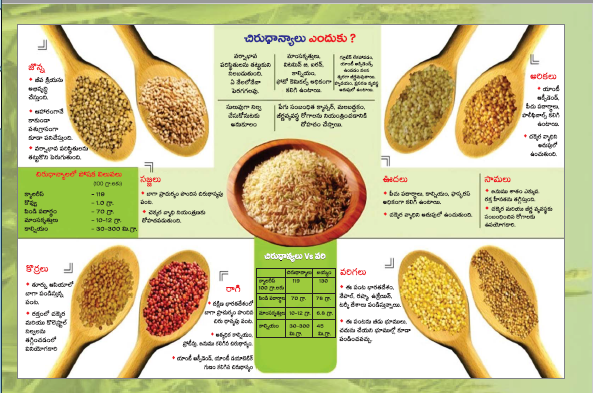 THANK YOU